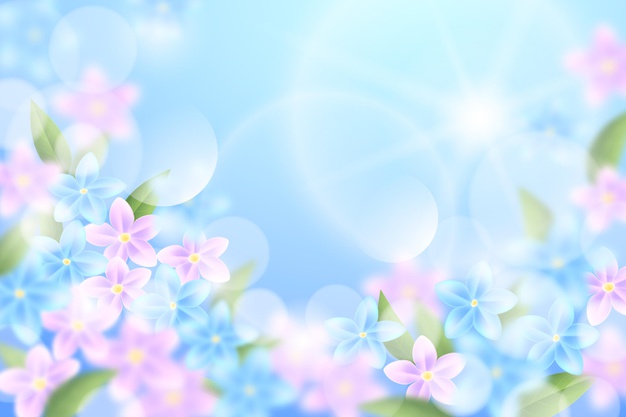 Управління освіти Первомайської міської ради
Звіт діяльності
 директора ДНз № 30 “краплинка”
Ядвічук І.В.
 за 2020-2021 н.р.
м Первомайськ
2021 рік
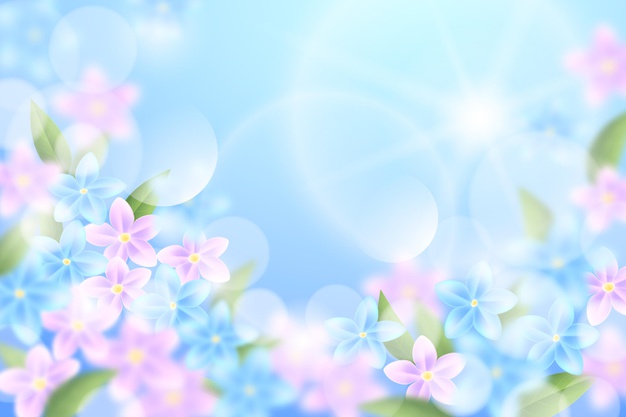 ОСВІТНІЙ РІВЕНЬ ПЕДАГОГІВ
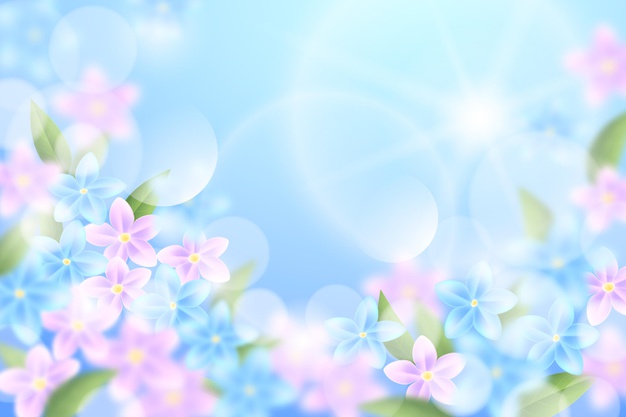 КВАЛІФІКАЦІЙНИЙ РІВЕНЬ ПЕДАГОГІВ ДНЗ №30
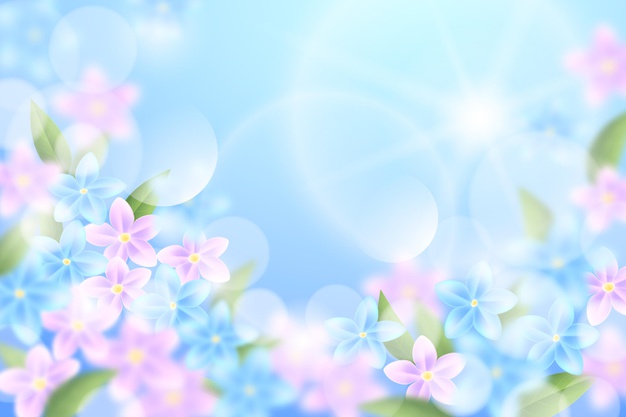 Друк практичних наробокпедагогів ДНЗ № 30 у фахових періодичних виданнях
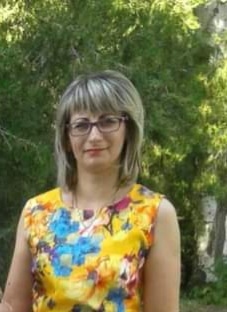 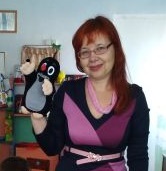 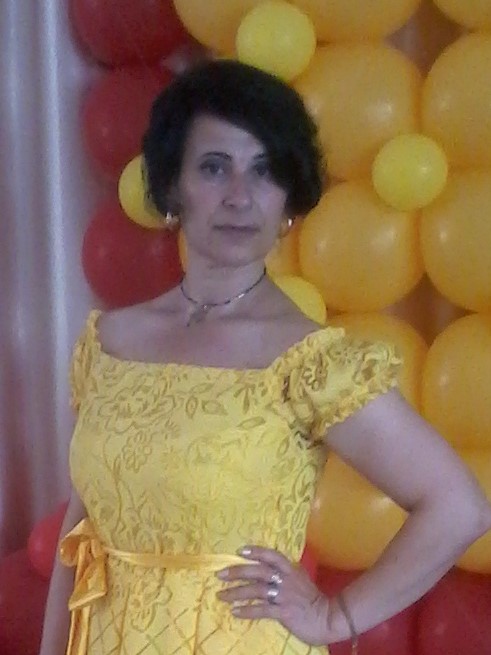 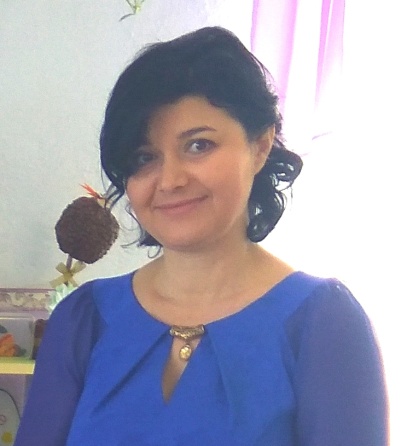 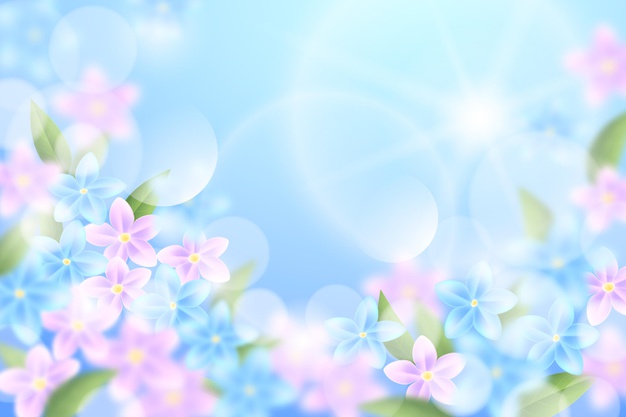 Відкриті перегляди           в рамках розгляду пріоритетних завдань
формування сенсорно-пізнавальної компетенції дошкільників шляхом реалізації завдань логіко-математичного та сенсорного  розвитку.
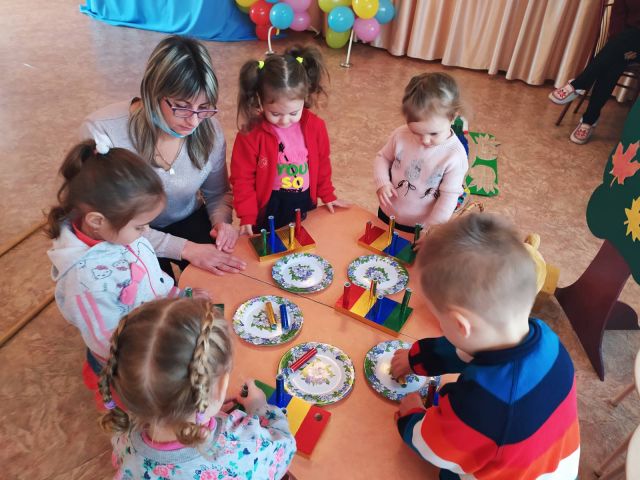 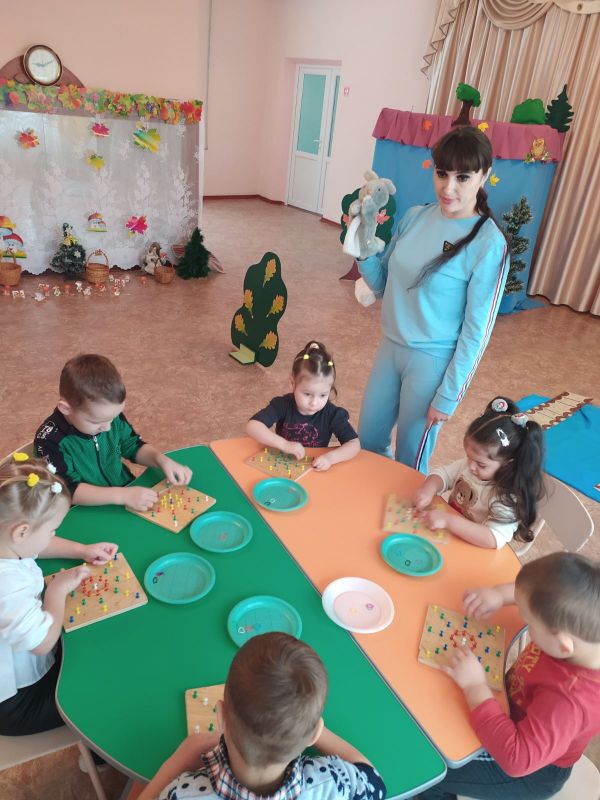 Михайлова А.В.
               Група раннього віку
                     Шарапа В.Д.
                 ІІ молодша Б група
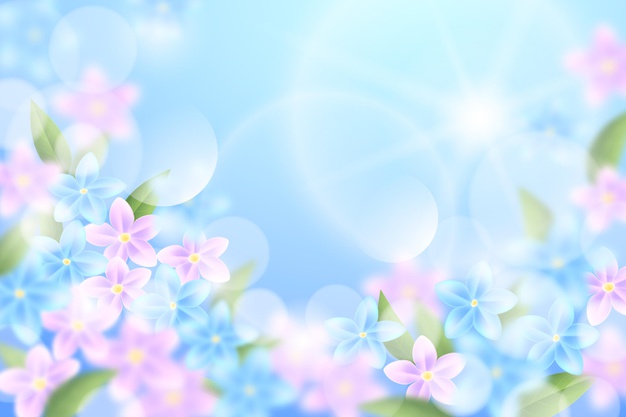 Річні завдання ДНЗ № 30  на 2020-2021н.р.
- формувати сенсорно-пізнавальну компетенцію дошкільників шляхом реалізації завдань логіко-математичного та сенсорного  розвитку;
- забезпечити умови для виникнення творчих  проявів дитини дошкільного віку в процесі художньо-естетичної образотворчої діяльності;
- сприяти розвитку  допитливості та трудових навичок  дошкільників через ознайомлення з природним довкіллям.
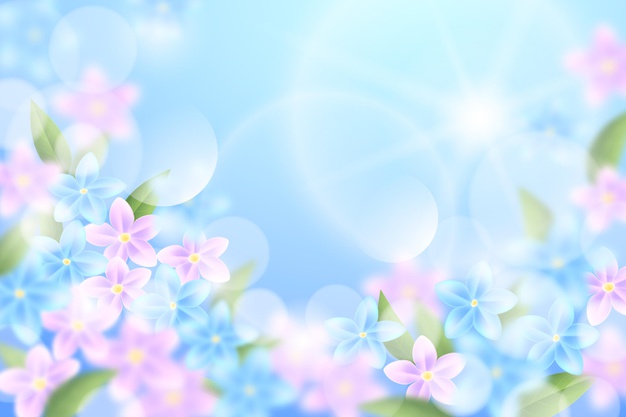 Підвищення фахового рівня педагогів під час інтерактивних форм роботи під керівництвом вихователя-методиста Шарапа В.Д.
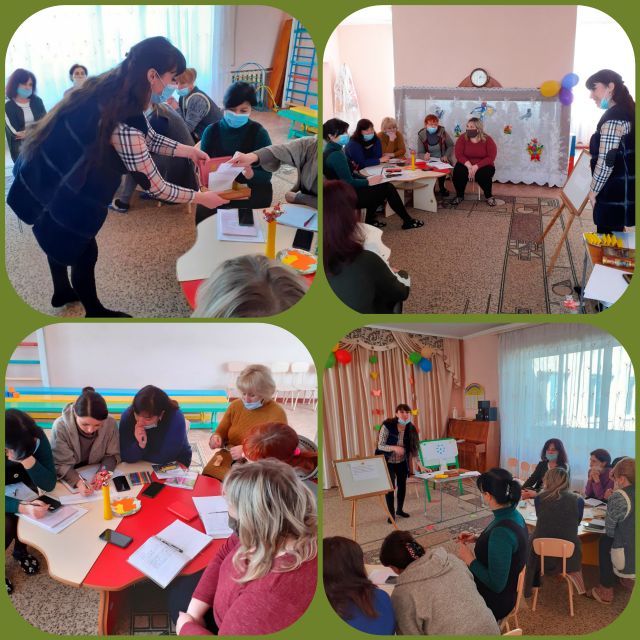 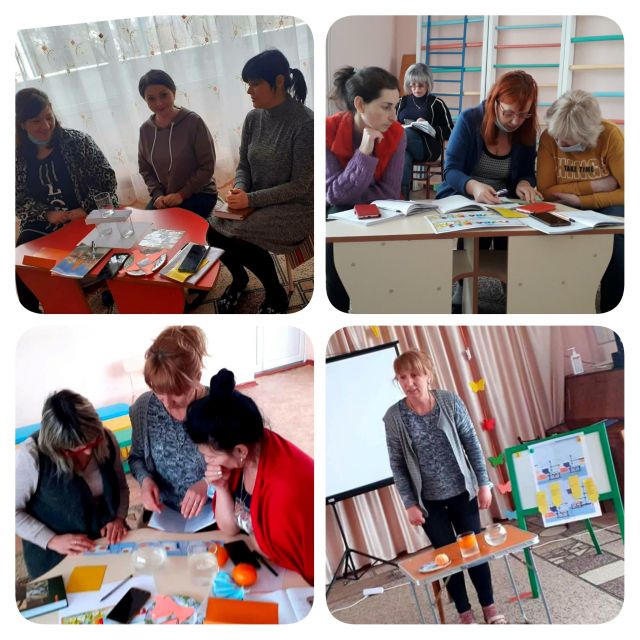 Семінар-практикум «Досліджуємо разом»-підвищити рівень професійної компетенції педагогів з розвитку пізнавальної активності дошкільнят через експериментування та винахідництво. 
 Ділова гра для вихователів «Хай вогник творчості яскраво сяє»- розкрити творчі здібності педагогів, сприяти формуванню гнучкості, оригінальності мислення.
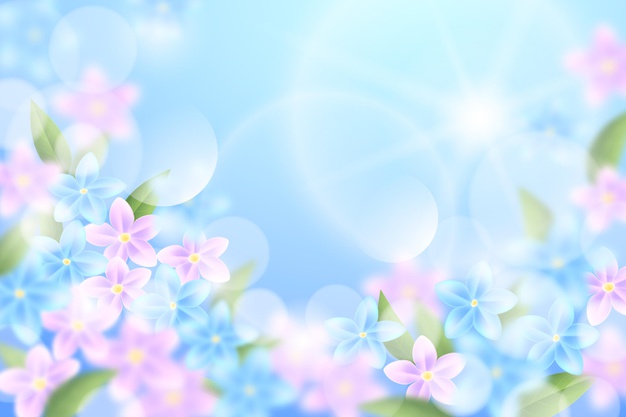 Активна участь педагогів в роботі             над єдиною методичною проблемою:  «Створення належних умов для всебічного розвитку дітей дошкільного віку під час різних видів діяльності через впровадження педагогічної спадщини В. О. Сухомлинського»
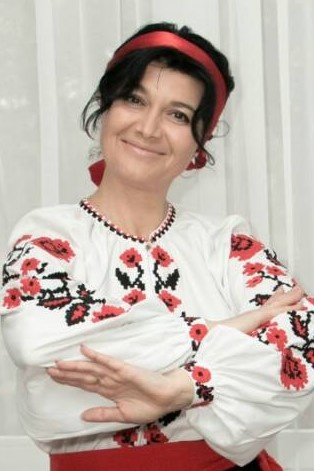 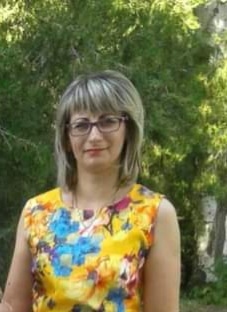 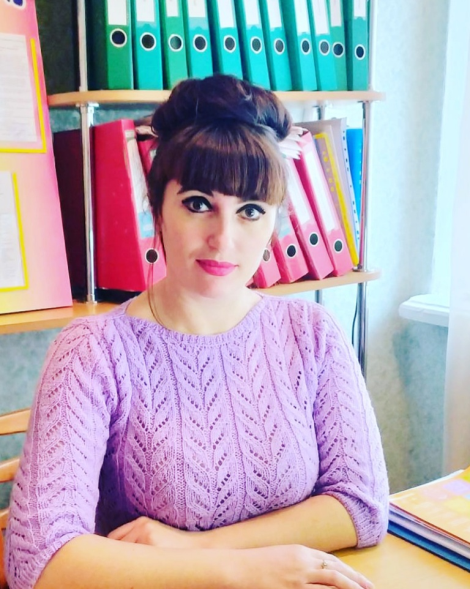 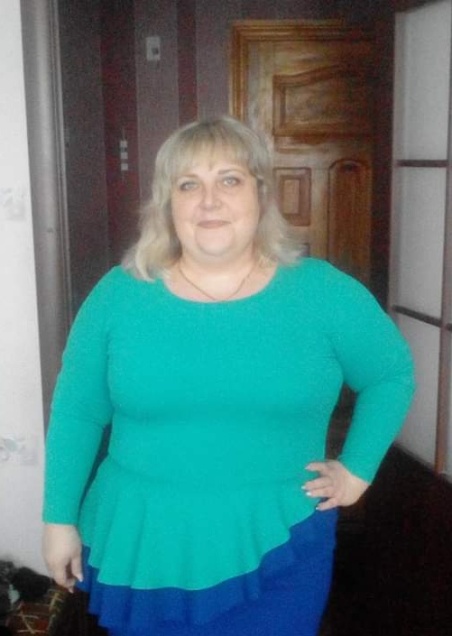 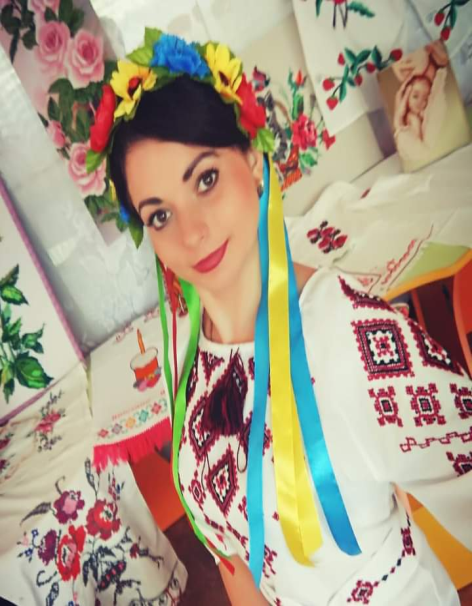 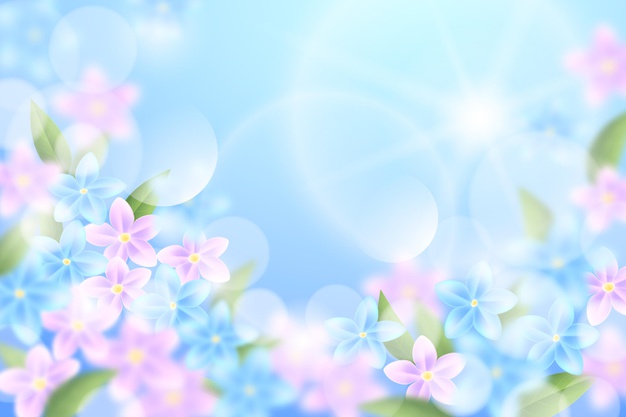 Інформація про рівень ЗУН дітей  молодших А,Б груп
ДНЗ № 30 за І півріччя 2020-2021 н.р. за програмою «Дитина»
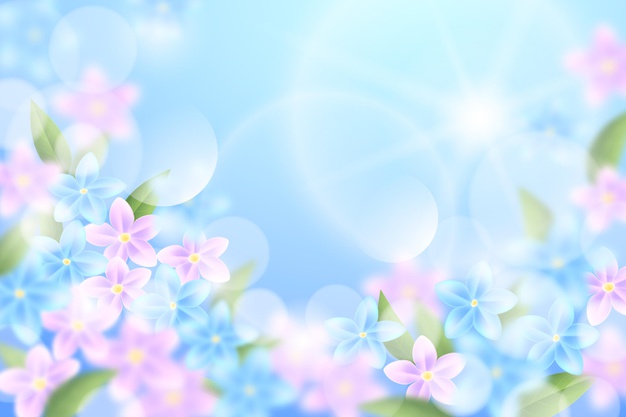 Інформація про рівень ЗУН дітей  середніх А,Б груп
ДНЗ № 30 за І півріччя 2020-2021 н.р. за програмою «Дитина»
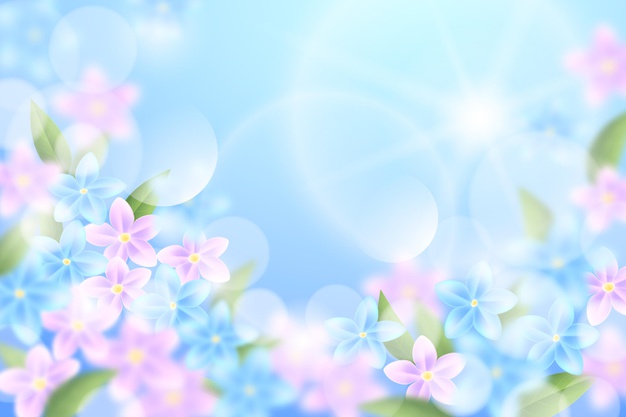 Результати контрольних зрізів групи раннього віку за І півріччя 2020-2021 н.р.
(відповідно до вимог програми «Дитина»)
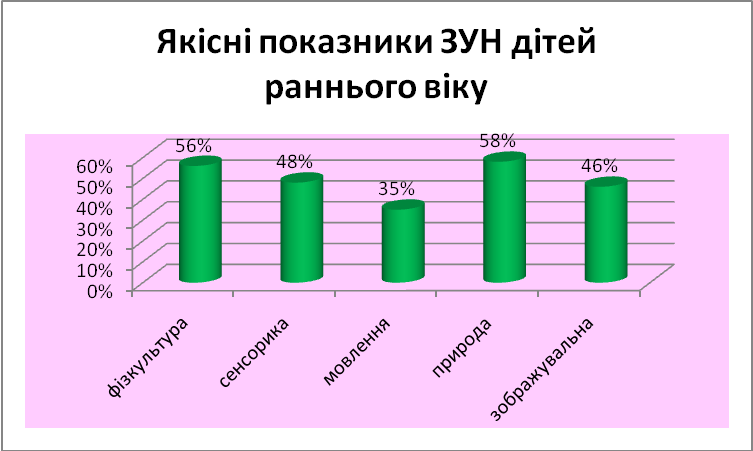 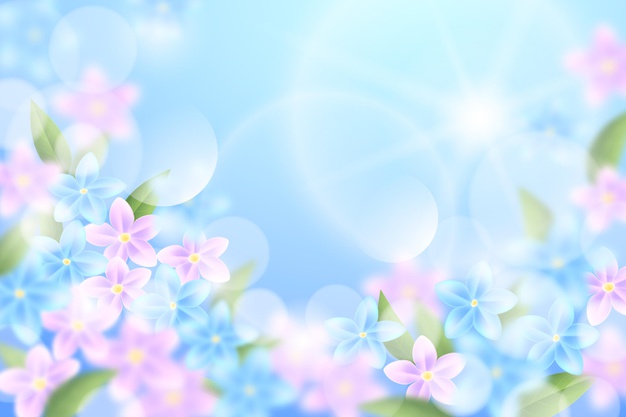 Інформація про рівень ЗУН дітей  старших А,Б груп
ДНЗ № 30 за І півріччя 2020-2021 н.р. за програмою «Дитина»
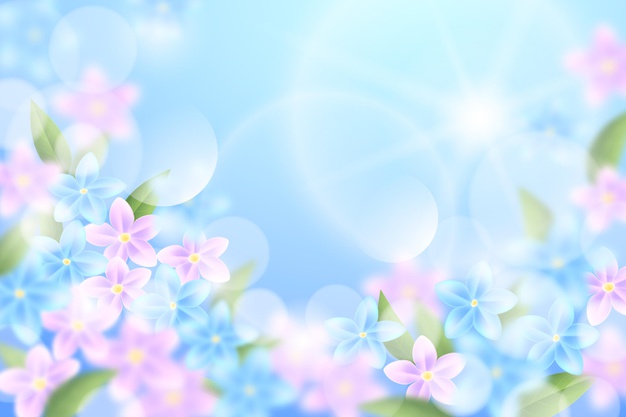 Порівняльний аналіз психологічної готовності  старших дошкільників  до навчання в школі
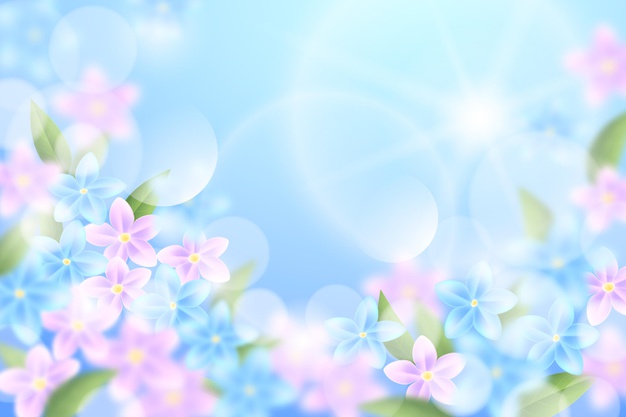 Забезпечення умов для виникнення творчих  проявів дитини дошкільного віку в     
              процесі художньо-естетичної образотворчої діяльності;
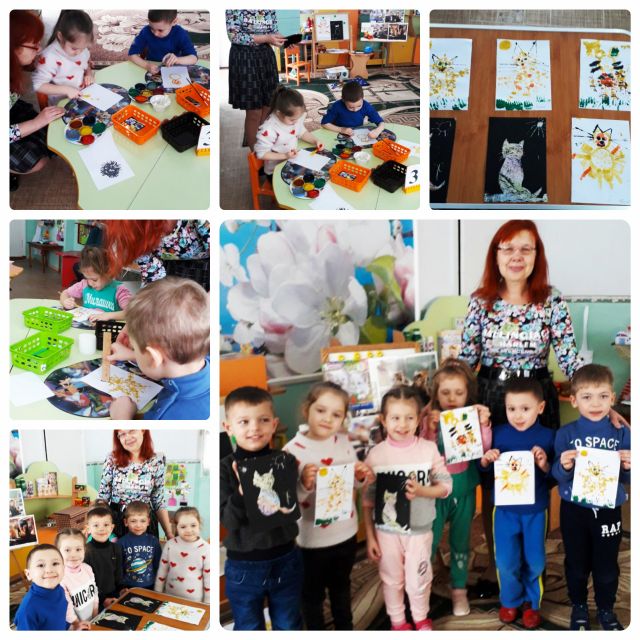 Березницька О.В.
Середня А група
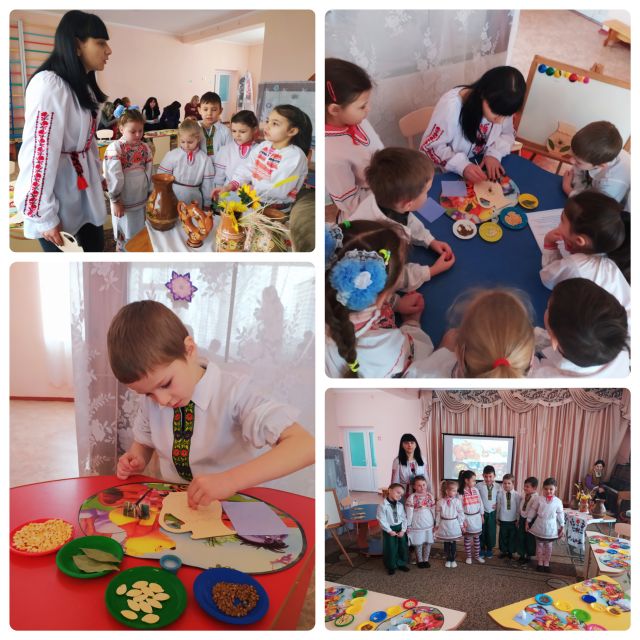 Птюшкіна А.Ю.
Старша А група
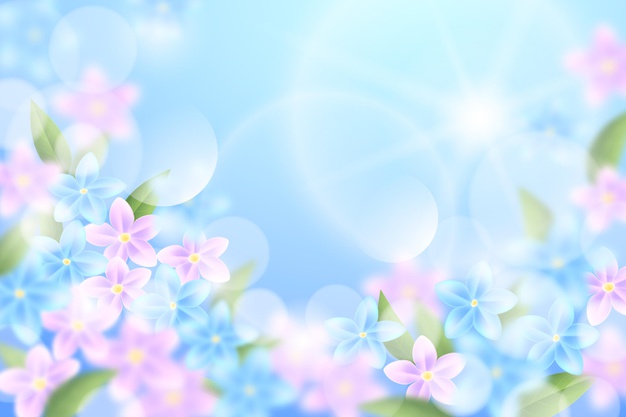 Проведення майстер –класів 
                                    «Квест – технології, формула успіху»  (Рідош О.Ю.) 
        “Здоров’язберігаючі технологіі  в музичній діяльності дошкільників».    
                                                                                                         (Шевчук І.В.)
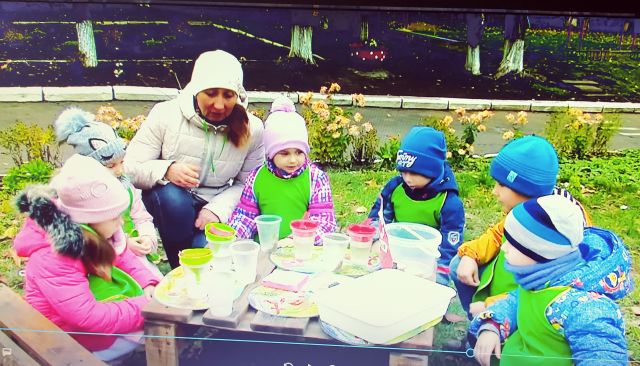 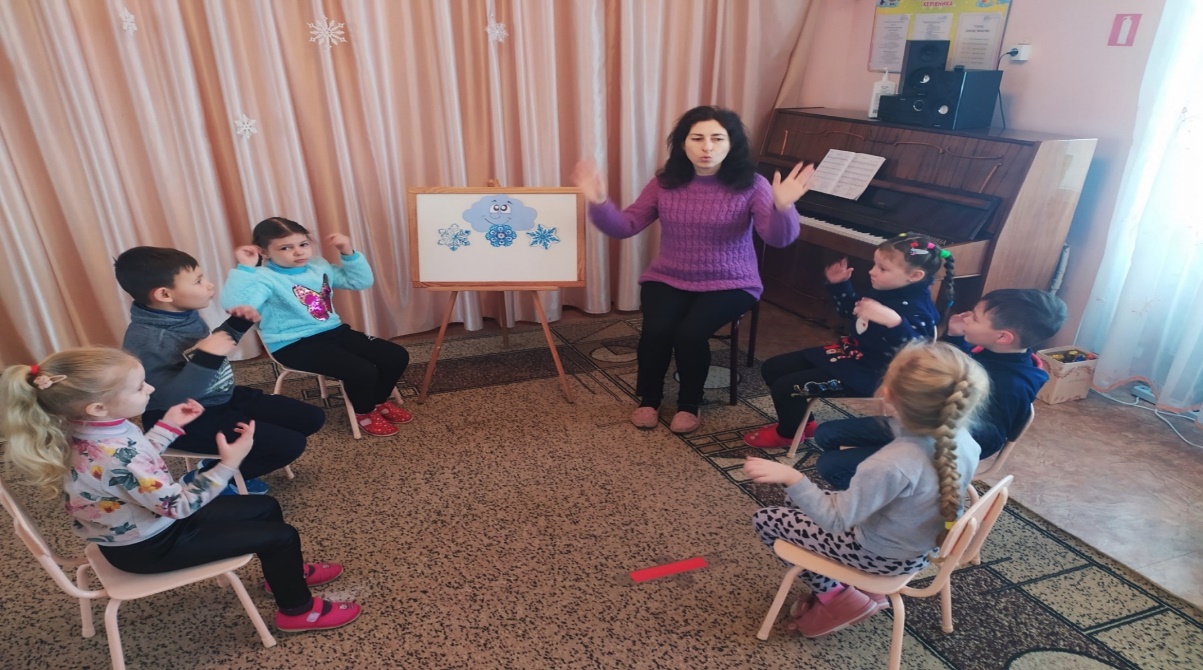 ВИКОНАННЯ НАВЧАЛЬНИХ ПРОГРАМ ЗА ІІ ПІВРІЧЧЯ 2020 – 2021Н.Р.
                                     РЕЗУЛЬТАТИ КОНТРОЛЬНИХ ЗРІЗІВ:
РЕЗУЛЬТАТИ КОНТРОЛЬНИХ ЗРІЗІВ ДІТЕЙ ГРУПИ РАННЬОГО ВІКУ ЗА ІІ ПІВРІЧЧЯ
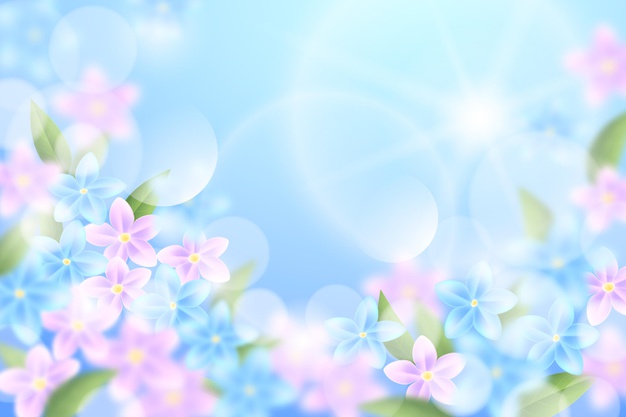 Семінар-практикум, тренінги з педагогами ДНЗ №30 
(пр. психолог Бабенко А.В.)
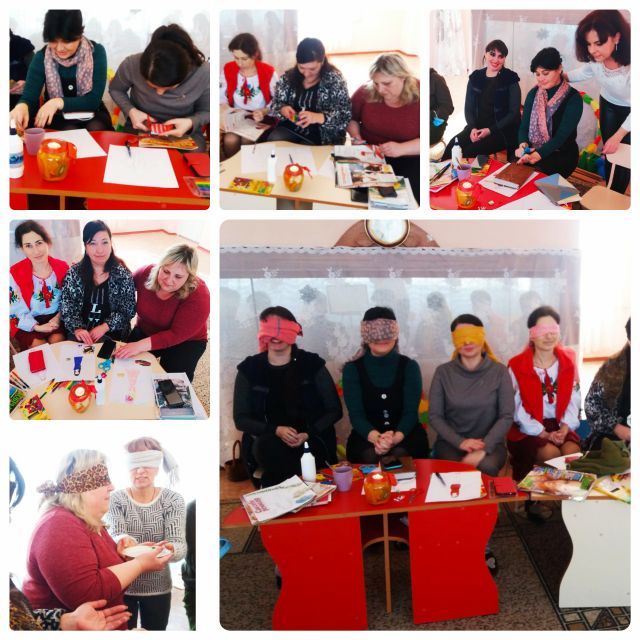 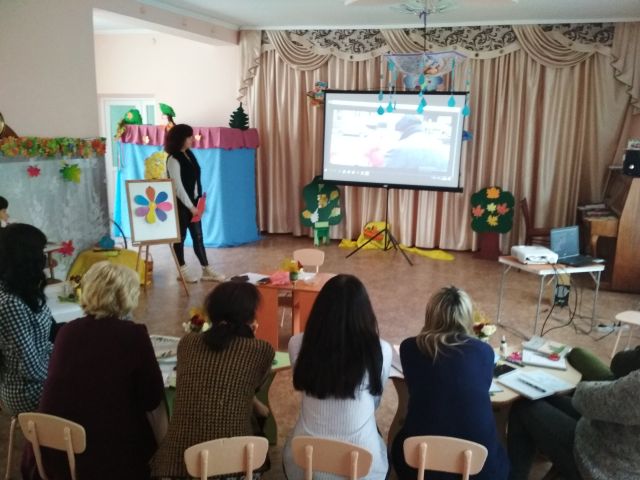 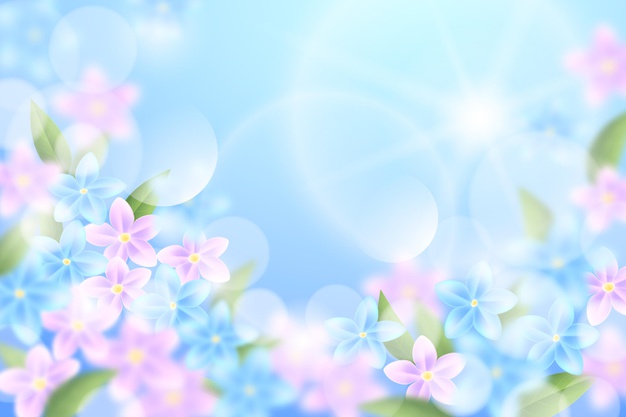 Сприяння розвитку  допитливості та трудових навичок  дошкільників   
                          через ознайомлення з природним довкіллям.
Лешковят М.І.
ІІ молодша А група
Мітєрєва Я.О.
ІІ молодша Б група
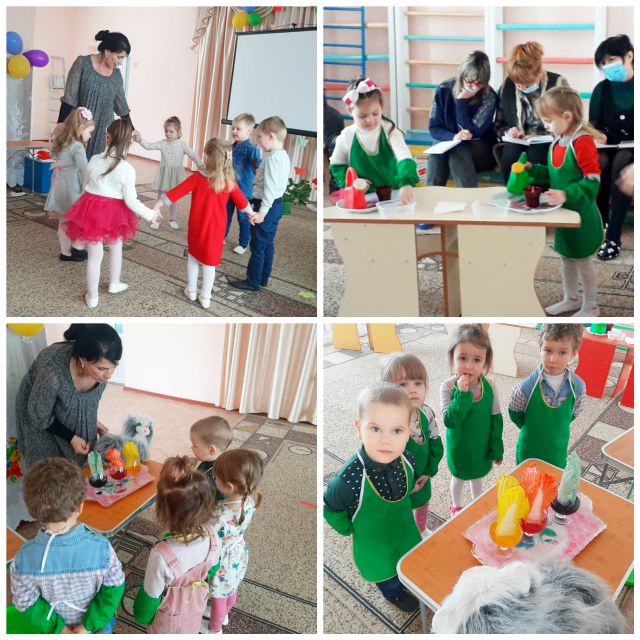 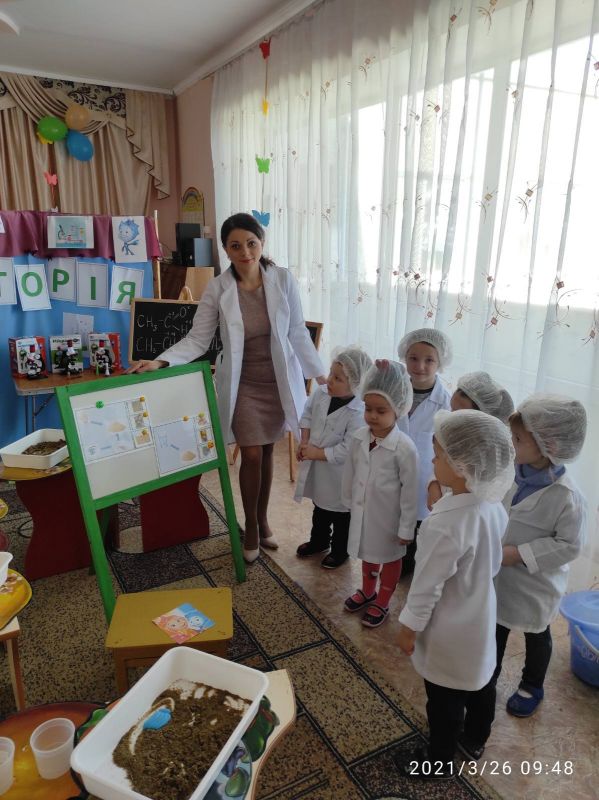 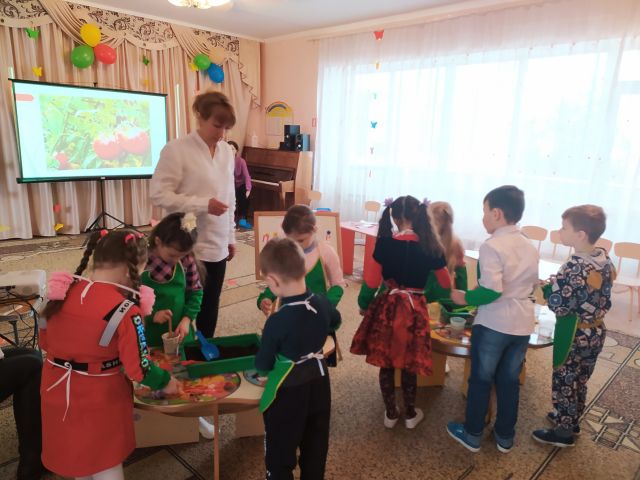 Рідош О.Ю.
Старша  А група
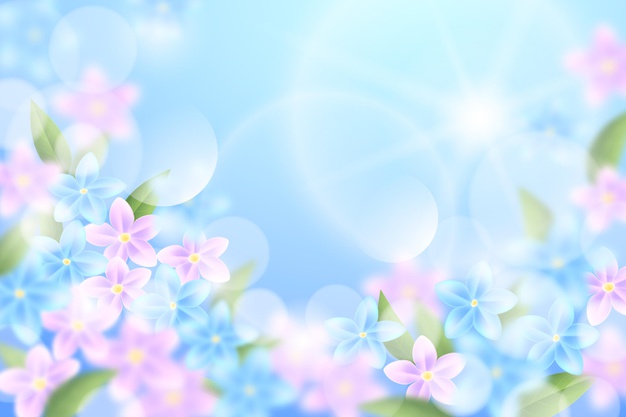 Інформація 
про здійснені заходи по підготовці ДНЗ № 30 
до нового 2020/2021 навчального року 
(враховано період з  вересня  2020 року по серпень 2021 року)
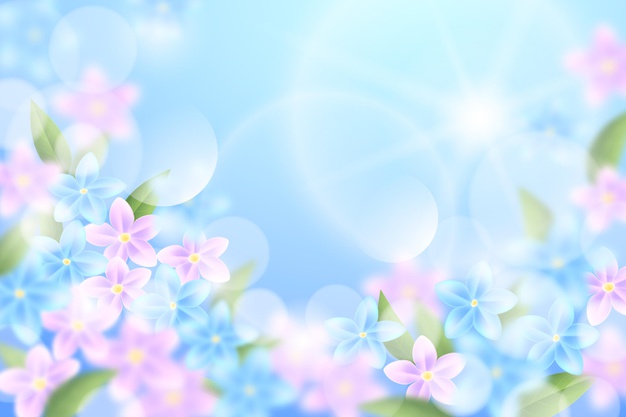 1- 2016 р. ,2 - 2017 р., 3 - 2018 р.,  4 - 2019 р., 5- 2020 р.
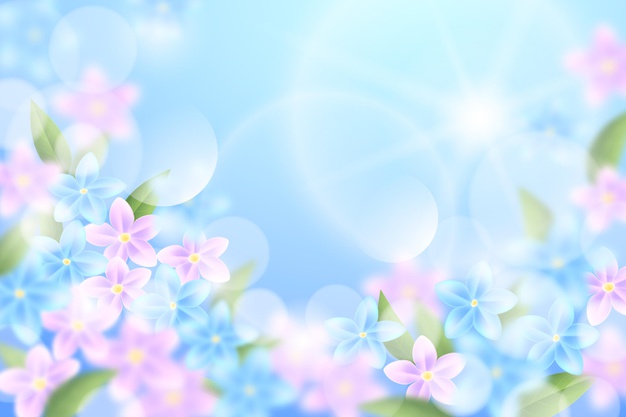 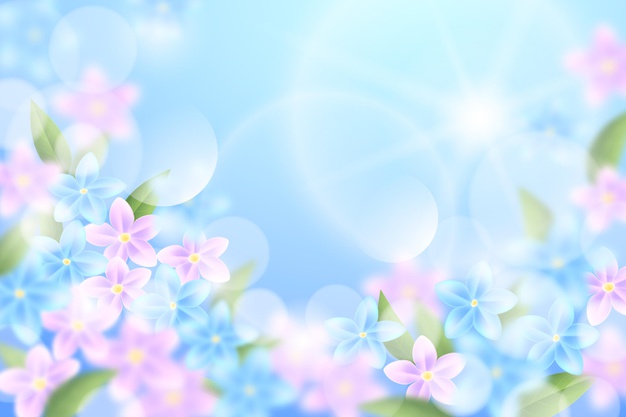 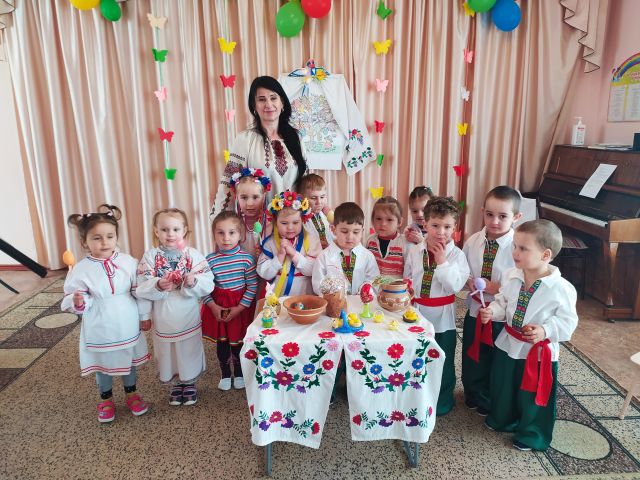 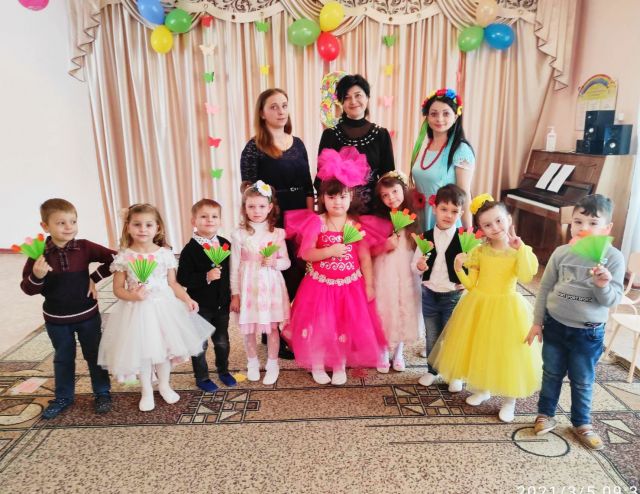 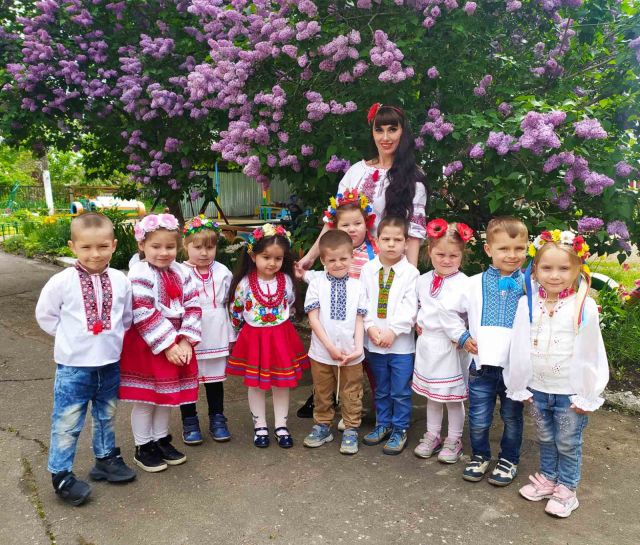 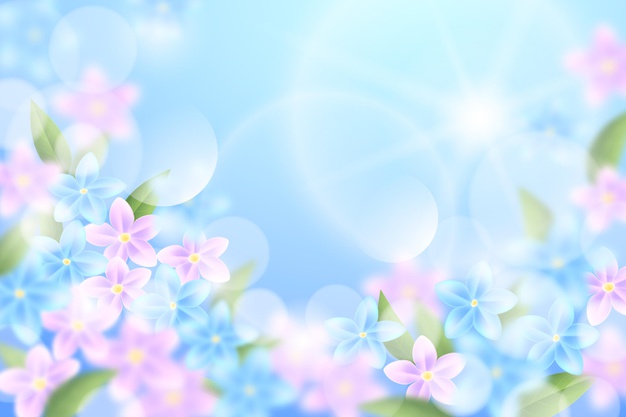 Дякую  за  увагу!
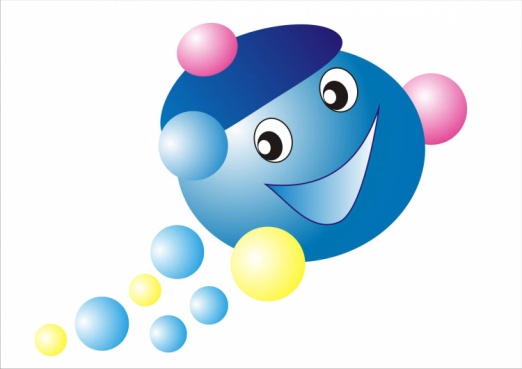